Protein Modifications
Rearrangement, mutation, insertions, deletions
DNA
Splicing
mRNA
Protein
Sulfation
GPI anchor linking
Ubiquitination
Glycosylation
Proteolytic cleavage
Myristylation,
Palmitoylation
Red/Ox (Disulfide bonds)
Phosphorylation
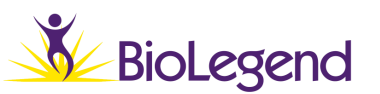 ®
[Speaker Notes: .]